Chlamydia GP Masterclass 20 June 2023
David Freeman Powell
Team Leader (Nurse Manager)
Stockport Sexual Health, The Choices Centre, 1 High Bankside, STOCKPORT SK1 1HG
0161 507 9492     lcp.ha.choices@cic-locala.nhs.uk
Chlamydia trachomatis
Obligate intracellular bacteria
Serovars A-C infect conjunctival epithelial cells
Serovars D-K genital tract infections
Serovars L1-L3 lymphogranuloma venereum (LGV)
Transmission
Sexual transmission
Perinatal
Opthalmic infection
Pneumonia
Clinical presentation
Generally asymptomatic
70% of women
50% of men
Female
Vaginal discharge
Proctitis
Post-coital bleeding (may indicate cervicitis)
Intermenstrual bleeding
Cervicitis on vaginal examination

Pelvic Inflammatory Disease (PID) 
May present with pelvic pain +/- signs of systemic infection
Male
Urethral discharge (usually clear)
Dysuria
Proctitis

Epididymo-orchitis (EO) 
May present with scrotal pain
Investigations
Nucleic Acid Amplification Test (NAAT)
First void urine if sampling from penis 
Vulvo-vaginal swab
Extra-genital 
Throat
Rectum 
Self-taken 
14 day incubation
NAAT tests
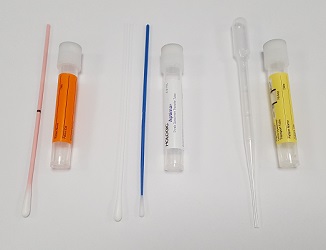 Complications
Pelvic inflammatory disease (PID): increases the risk of ectopic pregnancy and infertility
Epididmyo-orchitis (leading to scrotal pain and swelling)
Prostatitis
Reactive arthritis
Management
Uncomplicated infection

First line
Doxycycline 100mg orally twice daily for 7 days 

Pregnancy or tetracycline allergy
Azithromycin 1g oral, followed by 500mg daily for 2 days

No SI for duration of treatment and until partner(s) treated
Partner Notification
Complicated/systemic
Epididymo-orchitis 
Doxycycline 100mg BD 14 days
+/- ceftriaxone 1g IM stat 

Pelvic Inflammatory Disease
Doxycycline 100mg BD 14 days
Metronidazole 400mg BD 14 days 

Refer to Tier 3 service for management
Consider inpatient admission if systemically unwell
Lymphogranuloma-venereum (LGV)
MSM
May present with 
Rectal discharge
Rectal  bleeding
Rectal pain 
Tenesmus

Rectal chlamydia positive samples in MSM need testing for LGV
Treat with doxycycline 100mg BD for 3 weeks
Risk factors
Unprotected sexual intercourse
Multiple sexual partners
15-24 year-olds
Illicit drug use and alcohol use
Men who have sex with men (MSM)
Sex workers
Urban areas
Anyone who has sex is potentially at risk!
Co-infection
40% of people with chlamydia will potentially have another STI
NAAT is combined test for gonorrhoea
Advise full sexual health screen including HIV
Partner Notification
Symptomatic males 
4 weeks prior to onset of symptoms

Asymptomatic (male and female)
6 months 

Current partner
Test of cure (TOC)
Not routinely recommended 
Exceptions
Pregnancy
Rectal infections

5 weeks after treatment

Under -25s recommended to rescreen 12 weeks after CT diagnosis/treatment
Data
Chlamydia diagnoses (all ages) increased 24.3% from 160,279 diagnoses in 2021 to 199,233 in 2022
Among young women aged 15 to 24 years screened through the National Chlamydia Screening Programme (NCSP):
690,531 chlamydia tests were carried out in 2022, a 1.2% decrease compared to 2021 (698,979)
There were 68,882 chlamydia diagnoses, an increase of 21.8% compared to 2021 (56,562) – test positivity increased from 8.1% to 10.0% over the same period


https://www.gov.uk/government/statistics/sexually-transmitted-infections-stis-annual-data-tables/sexually-transmitted-infections-and-screening-for-chlamydia-in-england-2022-report#main-sti-prevention-messages
Referrals
E-referral via EMIS
https://view.officeapps.live.com/op/view.aspx?src=https%3A%2F%2Fwww.locala.org.uk%2Ffileadmin%2FServices%2FSexual_Health%2FStockport_Referral_Form__external_agency.docx&wdOrigin=BROWSELINK

Self-referral to Choices 
0161 507 9492
choicesandcentralyouth@locala.org.uk
References
British Association of Sexual Health and HIV (BASHH)

https://www.bashhguidelines.org/media/1192/ct-2015.pdf

https://www.bashhguidelines.org/media/1217/pid-update-2019.pdf

https://www.bashhguidelines.org/media/1291/eo-2020.pdf

https://www.bashhguidelines.org/media/1293/sara-2021.pdf
Any questions?
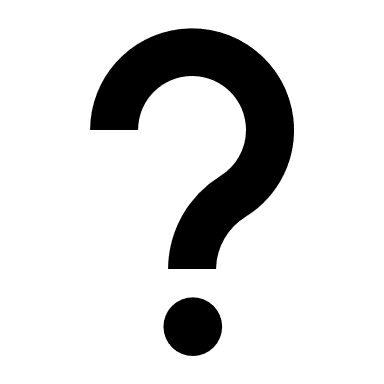